Quest
Сөздік
теміржол бекеі                                             железно-дорожный вокзал
ескерткіш                                                      памятник
алаң                                                              площядь 
мәдениет сарайы                                        дворец культуры
1.Мәтін неше сөйлемнен құралған?
2.Мәтінде қандай маңызды ақпарат бар?
3.Бірінші сөйлемде неше зат есім бар?
4.Әр сөзінде,бітеу буыны бар сөйлемді көрсет.
5.Ашық буынмен басталып.ашық буынмен аяқталған сөйлемді ата.
Монумент                      Ескерткіш

                     Сарай


Алаң                                Мұражай
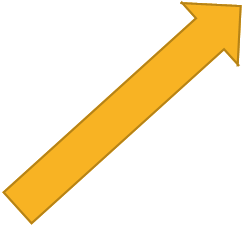 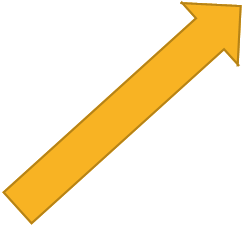 Отбасы
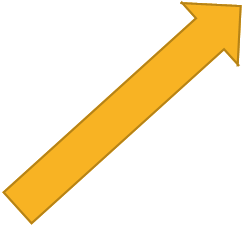 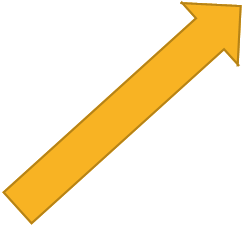 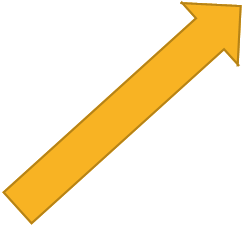 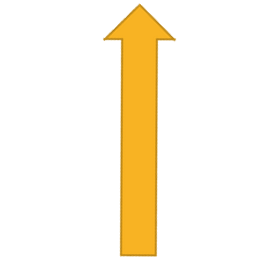 Р-қала тұрғыны
А-мұғалім,әкім,дәрігер,кәсіпкер
Ф-хат
Т-қала
Рухани жаңғыру
Еңбек-елдін мұраты
Білімнің алмайтын белесі жоқ
Дәстүр мен ғұрып
Үнем-қоғам қуаты